DPES Parent Orientation
Welcome!!!

We are very excited to begin our school year!
Vision and Mission Statements
Vision Statement
DPES Eagles Will Show…
  Respect
                   Integrity
     Self-Control
                         Effort
Mission Statement
Daniel Pratt Elementary School is committed to empowering ALL students to grow socially and academically in a positive, nurturing environment that shapes lifelong learners in an ever changing world.
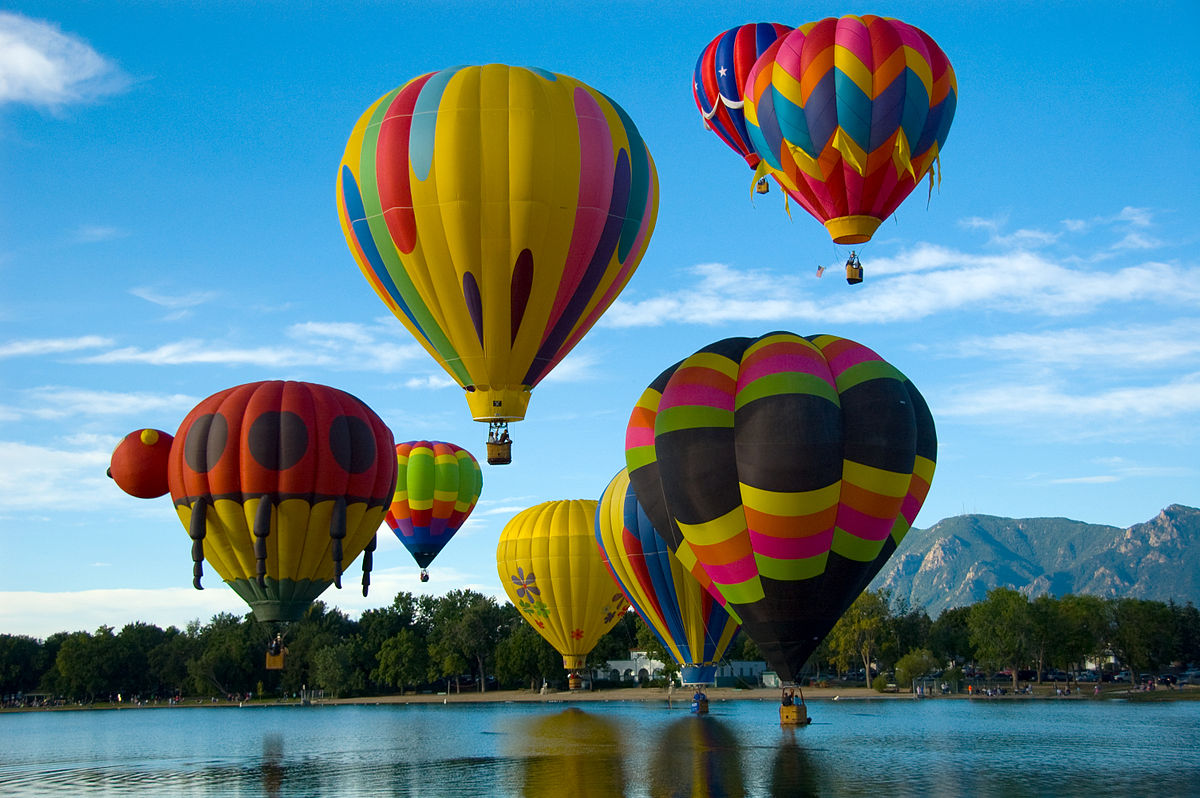 Introductions
Principal: Mrs. Finch
Assistant Principals
Mrs. Wilson – 1st – 3rd grades
Mrs. Lindsey – 4th – 6th grades
All faculty and staff can be found on our school website at www.dpeseagles.com
APT Information
The APT has temporarily disbanded due to COVID-19.  We will resume with our APT when the crisis is over.
Lunchroom Information
Lunch Menus are on the school website.
Due to COVID-19 guidelines, parents will not be able to eat lunch at DPES this school year. 
The first month of school will be sack lunches.  We will update the lunch program information on our website as we are able.
All students have a lunch account (the same pin number 1st – 12th grade).
Prepay into the account by sending cash or check to the teacher, or set up an account to pay and/or monitor at www.paypams.com.
We do not send home negative balance slips.  You can monitor the lunch account through your PayPams account.   (This site takes one to two days to update and negative balance phone calls will not reflect recent purchases.)
Free or reduced lunch forms must be renewed each year.
DPES School-Wide Behavior Management Plan
Please see the following information in the Parent section of our school website:  
DPES Student Handbook 
DPES School-Wide Behavior Management Plan
Due to COVID-19, large group activities will be cancelled.  
We will need to adjust our behavior plan throughout the school year as guidelines change.  
Safety is our first priority; however, we will continue to provide students with good behavior incentives and many opportunities to have fun!
Safety Information
Due to COVID-19, all visitors must have a scheduled appointment before entering the building. 
A Kiosk machine is now located in the front foyer to safely handle all student check-in and check-out’s. 
Parent Protocols Regarding Student Safety
Never curse or threaten to harm any DPES employee
Do not scream, yell, or raise voice at any DPES employee
Remain calm
All scheduled visitors must obtain a pass in the front office before entering the building. 
Safety drills occur once per month.
All carpool parents must have a DPES created sign in the window when picking up your child.
Cue to COVID-19 guidelines, parents may not eat lunch at DPES this school year.
Student Information
Please purchase the INOW Parent Portal.  This is a great way to keep up with your child’s grades!
Please sign-up for the school’s Notify Me at dpeseagles.com. 
Special Snack days are most Fridays.  All special snacks cost $1.00 each.
Supply Store is open Monday – Friday from 7:15-7:50.  We sell wide ruled paper, spiral notebooks, pens, pencils, markers, scissors, rulers, erasers, compass, protractors, novelty erasers, folders, and etc. School t-shirts are also sold throughout the year. 
Snack Shack is open Monday – Friday from 7:15-7:50 for all 3rd – 6th graders.  1st and 2nd grade students purchase snacks through their teacher.
Deadlines, Parent Volunteers, and Visitor Restrooms
All deadlines are final.  This includes yearbook orders, fundraiser orders, etc. 
Due to COVID-19 guidelines, there will be no field trips this school year.
Due to COVID-19 guidelines, there will be no parent volunteers this school year.
All visitors may use the front office restrooms.
Communication Information
Visit www.dpeseagles.com
Visit the DPES Facebook page
Please email all administrators, faculty, and staff through the website.  Otherwise, we may not receive your email.
Mrs. Finch’s parent communication call-out’s occur every Sunday at 3:00 p.m.
Lines of Communication
Email through the school website!  If you do not get a response within 24 hours please call the school. 
Communicating School-Wide Problems or Concerns:
Email the Principal or Assistant Principals
Call the front office
Communicating Problems or Concerns about your Child:
Contact the teacher first
Contact assistant principals next
Contact principal last if at all possible
Stay Informed & Get Involved!
School Website: www.dpeseagles.com 
School Facebook Page: Please rejoin  
Notify Me: Through the website
General Questions/Concerns:  Email us at dpeseagles@acboe.net. 
APT Questions:  dpesapt@acboe.net  (closed for now)
Carpool Questions: dpescarpool@acboe.net
Please read the following for further information:
DPES Student Handbook 
DPES Comprehensive Plan
DPES Behavior Management Plan
DPES COVID-19 Safety Plan
Classroom & Birthday Celebrations
Due to COVID-19, special snacks and/or special items may be sent to school as long as they are individually packaged.  
Please remember to make an appointment before bringing the special items to the school
Parents are not allowed to go to classrooms.
Arrivals
First Day of School Only: 1st Grade and New Student Parents may walk their child to the classroom. By Appointment Only. Appointments will be set up with your homeroom teacher.
7:15 - 8:00 Bus line students and Walkers enter through front doors on the Red Hallway. The doors are closed promptly at 8:00.   Student drop-offs are not allowed in the front of the building.  
7:15 -7:55 Carpool students enter through yellow hall side doors.  Door is closed promptly at 7:55.
McQueen Smith Loop closes at 7:45
Jay Street Loop closes at 7:55
IMPORTANT: 
Do not drop your child off before 7:15 each day. 
After the doors have been closed, parents must accompany their child to the front office and check them into school.  
Students are late when they are not in their classroom by 8:00.
Walker Dismissal
Front Parking Lot Closed.  Please use Tara Street or the carpool line to pick up students.  The handicap parking lanes are in the front of the building for anyone who has a handicap sign.
Tara Street Walkers follow a faculty member to the crosswalk. Parents remain in vehicles while students cross at the crosswalk.  Parents may use the “neighborhood gate” to walk their children across the street.  Students must not cross the street by themselves.  No student will be allowed through the gate without a parent walking with them. 
Parents are allowed to walk up to the school to pick up their child; however, please use the designated Parent Pick-Up areas.  For security reasons, no one will be able to stand outside of the hallway doors or under the breezeway. Please do not park in the parking lot.
Sign up for Notify Me through the school website each year.  Make sure that you are inputting new numbers or changed numbers.  Walkers will be held at school when lightning is detected within 1 mile of the school, or the weather radar indicates a red cell of storms coming through the area.  Have a back-up plan!!!
YMCA After-School Daycare
The YMCA uses our school building for their after-school daycare program.  They are not affiliated with the school in any way.  YMCA students are dismissed to our gymnasium each day.  
Parents who need to pick their child up from the YMCA daycare will check them out from the carpool side of the building.  
To access the side parking lot, please enter from the Jay Street entrance.
Carpool Dismissal
Carpool students will be dismissed to the gymnasium this year.  Carpool begins at 3:00 each day. 
Please pick up your child before 3:20 each day.
We will not release students to walk to their parents’ car in the parking lot.  Please stay in the carpool line. 
Everyone picking up a child must have a DPES Carpool tag in their window.  After the first two weeks of school, you will be made to pull out of the carpool line in order for the administration to verify you are on the pick-up list.  
To access the side parking lot, please enter from the Jay Street entrance.
Bus Dismissal
1st Load bus dismissal will begin at 2:45 this year.
2nd Load bus dismissal will continue as usual.  
1st, 2nd, 3rd graders load bus from Green Hall.
4th, 5th, 6th graders load bus from Lunchroom.